Конкурс лучших муниципальных практик и инициатив социально-экономического развития в муниципальных образованиях на территориях присутствия                Госкорпорации «Росатом»

МКУДО Нововоронежский ДДТ

Городской робототехнический фестиваль семейных команд  «А папа может?"
Городской робототехнический фестиваль семейных команд  «А папа может?» - 2017
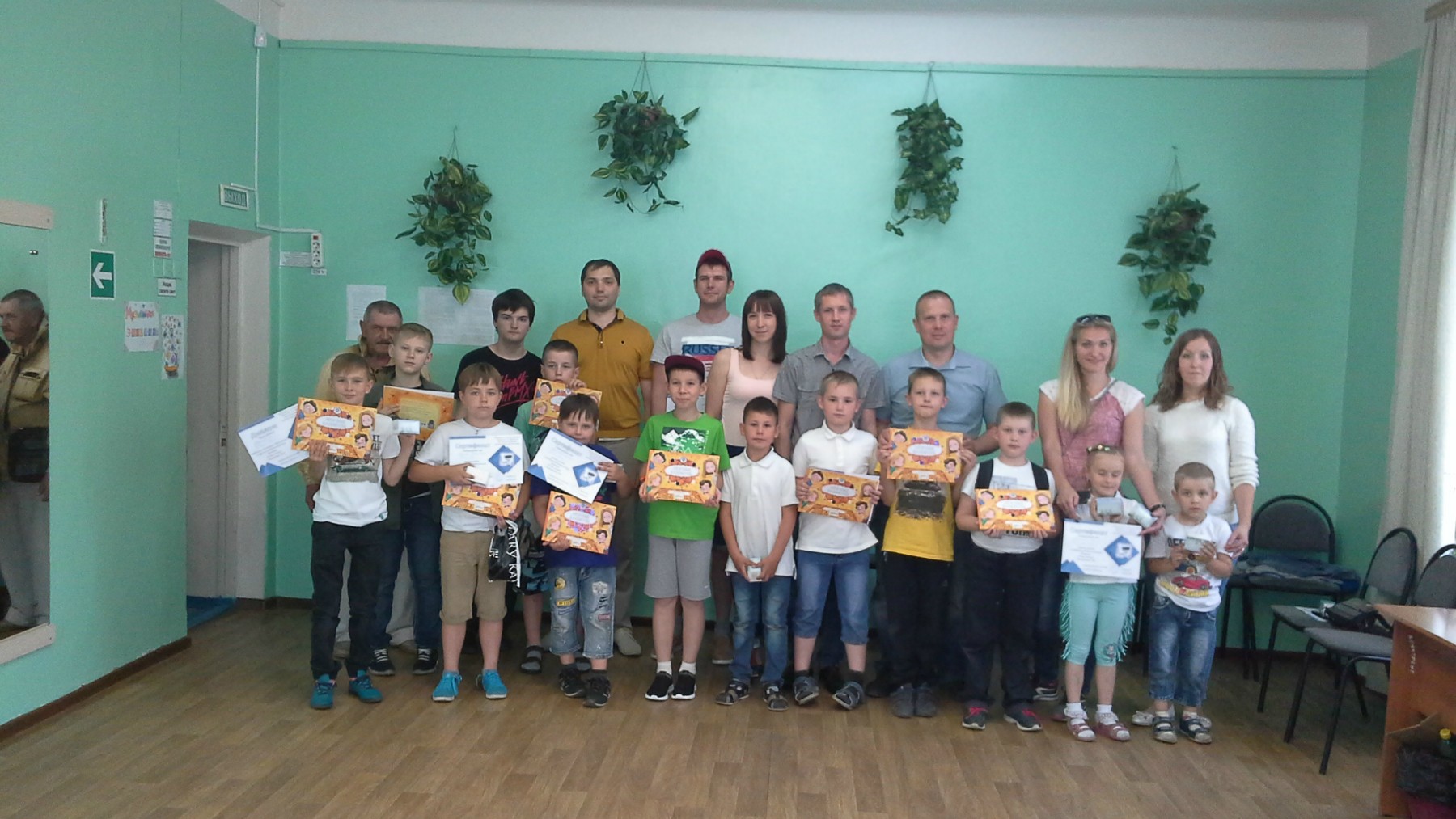 Цели: 1) развитие технического творчества детей2) укрепление семейных ценностей через организацию совместной деятельности детей и родителей
Задачи:
1. развитие у обучающихся инженерно-конструкторских, изобретательских, исследовательских компетенций средствами технического творчества; 
  2. выявление  и развитие природных задатков и способностей обучающихся, проявляющих повышенный интерес к технике, техническому творчеству;
3. повышение уровня профессионального мастерства педагогических работников для руководства исследовательской, конструкторской и проектной деятельностью обучающихся посредством активизации их участия в мероприятиях различного уровня;  
 4.повышение имиджа семейных ценностей;
5. создание семейных традиций по совместной деятельности детей и родителей
Предпосылки реализации практики
утрата современным обществом семейных ценностей 
 развитие технического творчества детей и подростков –одно из самых важных направлений развития страны
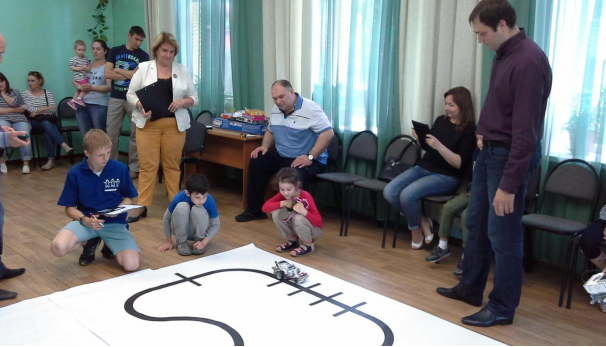 Качественные показатели
1. Развитие у обучающихся инженерно-конструкторских, изобретательских, исследовательских компетенций средствами технического творчества.
 2. Развитие природных задатков и способностей обучающихся, проявляющих повышенный интерес к науке, технике, техническому творчеству и учебно-исследовательской деятельности.
3. Совершенствование воспитательного пространства учреждения.                                                                                                                     4. Повышение уровня профессионального мастерства педагогических работников для руководства исследовательской, конструкторской и проектной деятельностью обучающихся посредством активизации их участия в мероприятиях различного уровня.                                                                                                                   
5. Повышение имиджа семейных ценностей, укрепление семьи как ячейки общества.
6. Расширение видов совместной деятельности детей и родителей, в том числе через организацию подобных мероприятий.
7. Совершенствование технической инфраструктуры учреждения.
Продолжением стал новый робототехнический фестиваль                     семейных команд «Давай, дедуля, научу». На фото директор НВ АЭС  Поваров ВП и председатель Общественной палаты Нововоронежа Кудряшова ИЛ с внуками-участники фестиваля
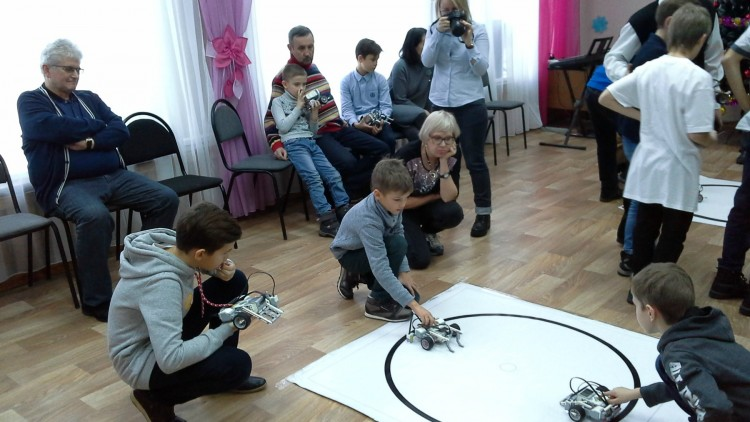 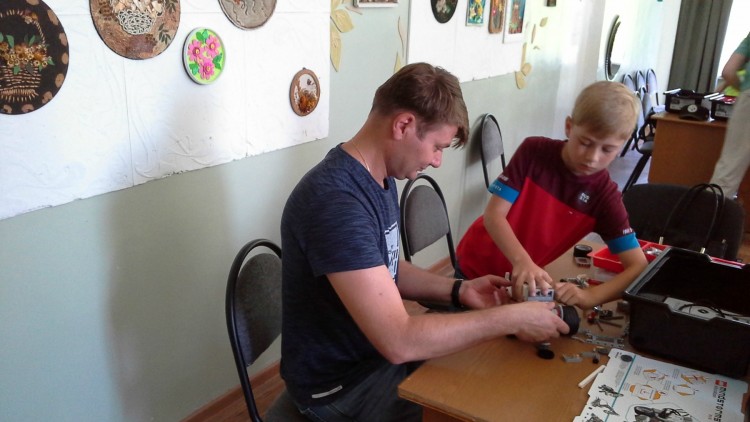 Принципиальные подходы, избранные при разработке и внедрении практики:
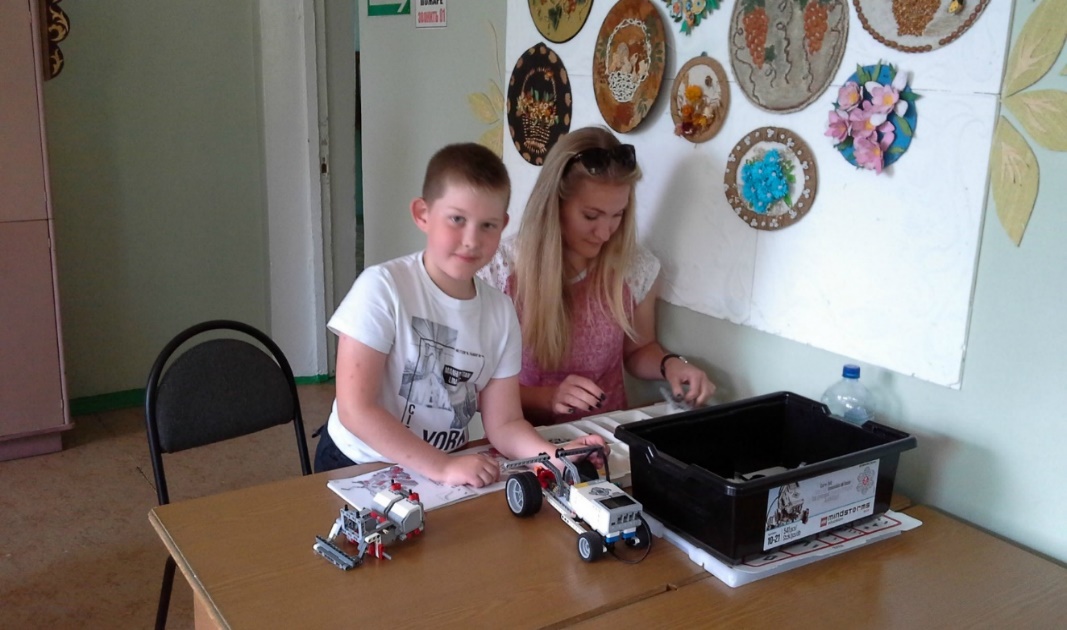 Системность
Динамичность
Приоритетность
Городской робототехнический фестиваль семейных команд  «А папа может?» - 2019
Команда фестиваля
Директор МКУДО Нововоронежский ДДТ 
Пегусова Галина Андреевна
Педагог д\о, ведущий инженер Нововоронежской АЭС 
Аленичев Максим Валерьевич